TAKE YOUR LIBRARY
MOBILE
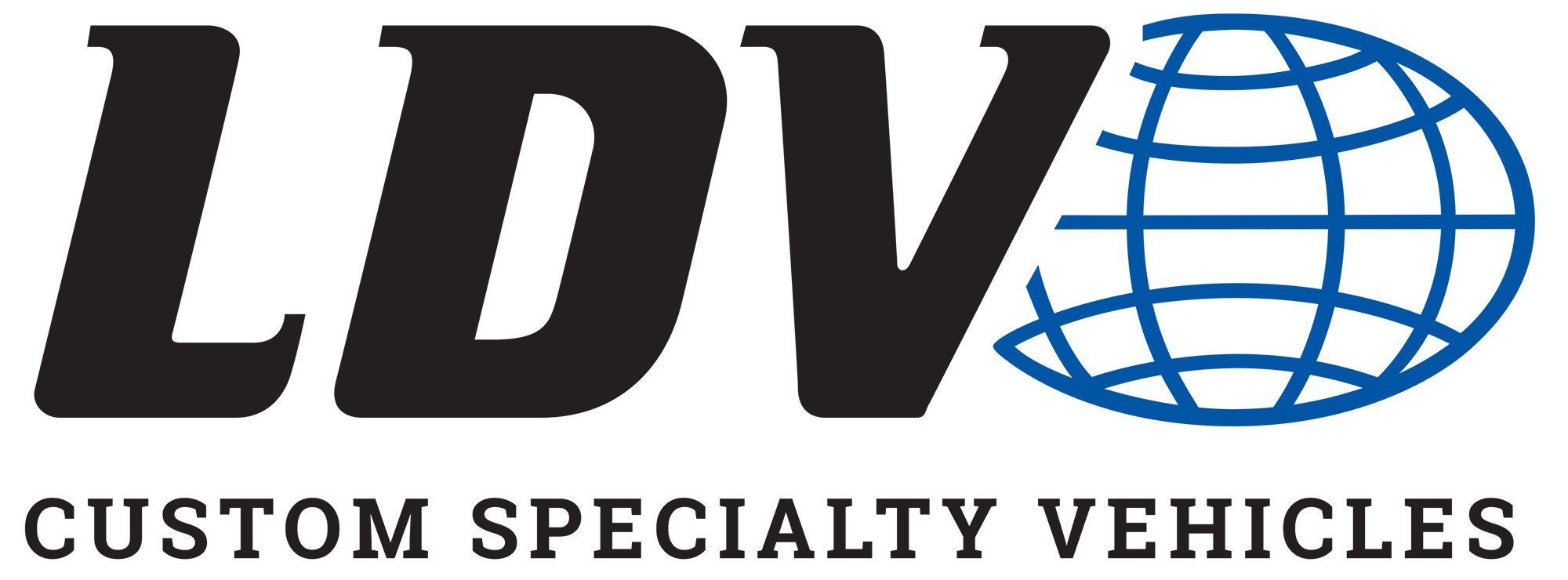 ABOUT US

Family owned and operated since 1977
256 employees
Over 30,000 vehicles in service
Over 110,000 sq feet of manufacturing space
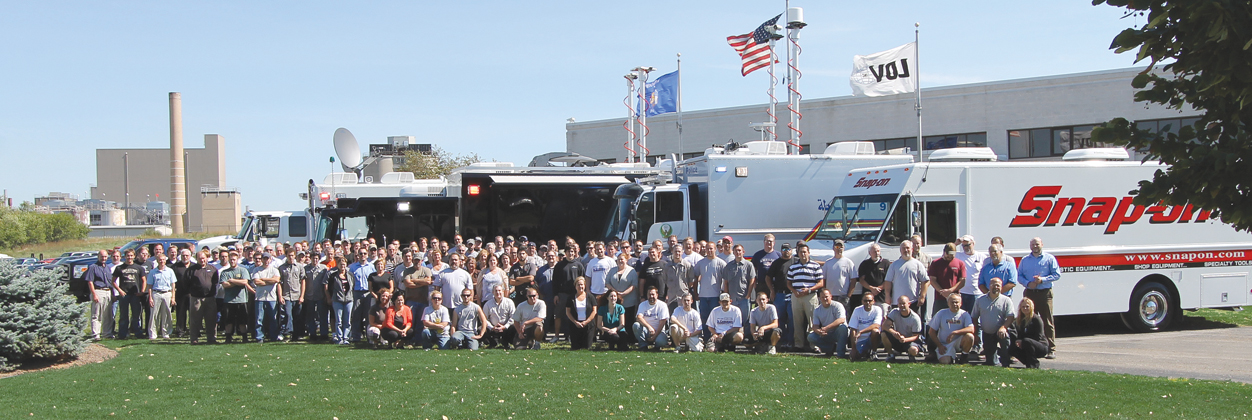 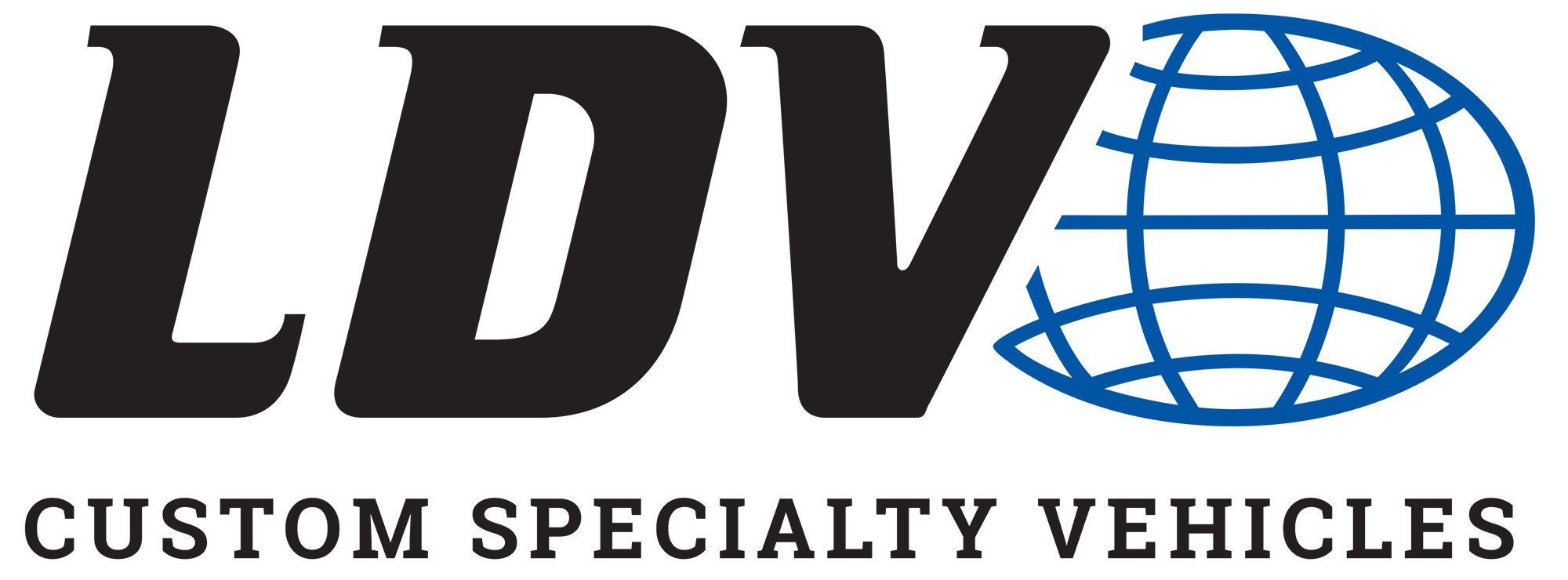 DO’S AND DON’TS OF PURCHASING A VEHICLE
DO – Consider the platform. Many platforms are available to suit various needs. A commercial truck platform offers increased durability, longevity and safety…
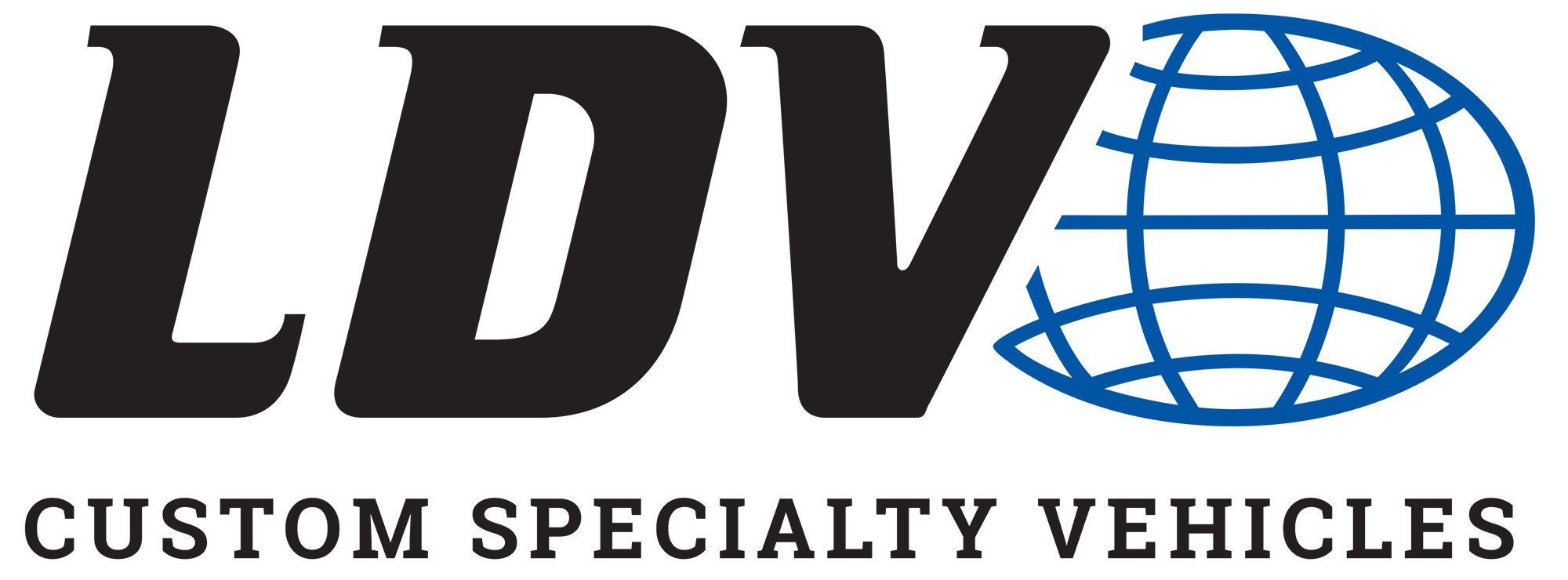 DO’S AND DON’TS OF PURCHASING A VEHICLE
DON’T – Hire order-takers. Sales specialists and the design team should actively listen to your needs and wants in order to translate those items into a comprehensive vehicle strategy, suggesting alternatives and solutions that will result in the optimal product for your specific needs…
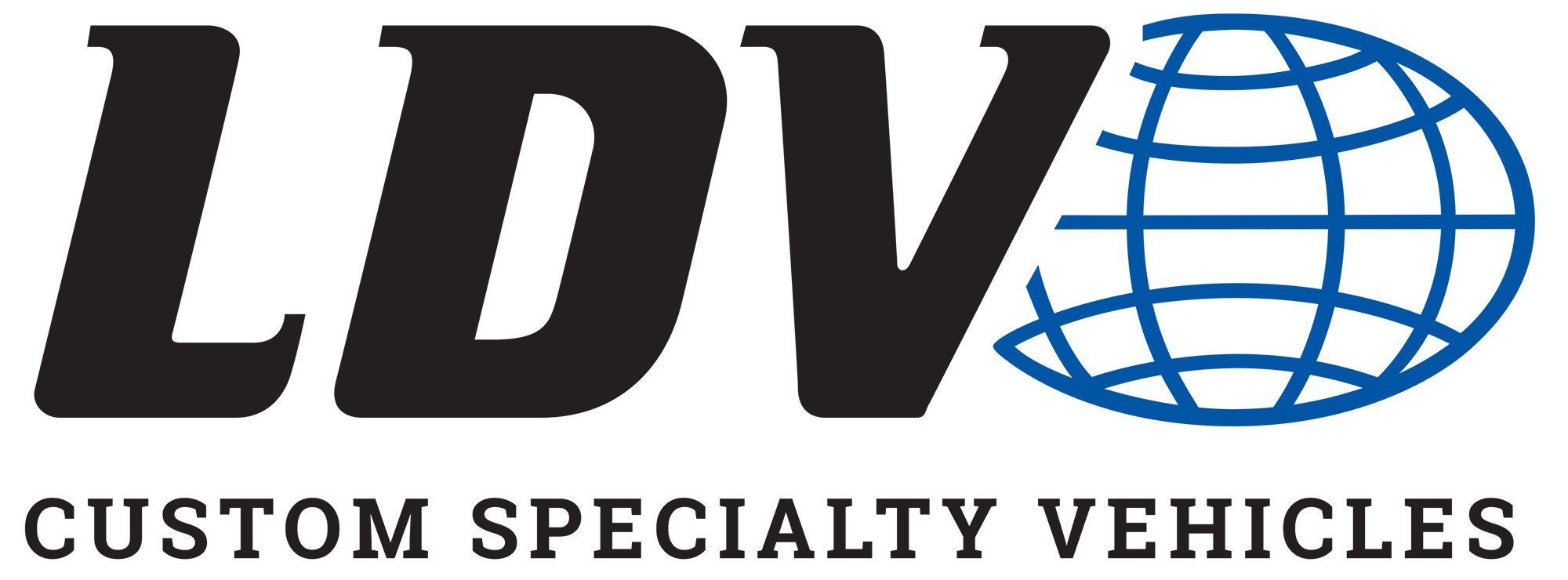 FIVE WAYS TO ENSURE YOU RECEIVE THE CUSTOMER SUPPORT YOU NEED

1. Ask questions up front.
2. Make sure there’s a service department. 
3. Investigate responsiveness.
4. Learn about ongoing training opportunities.
5. Get references.
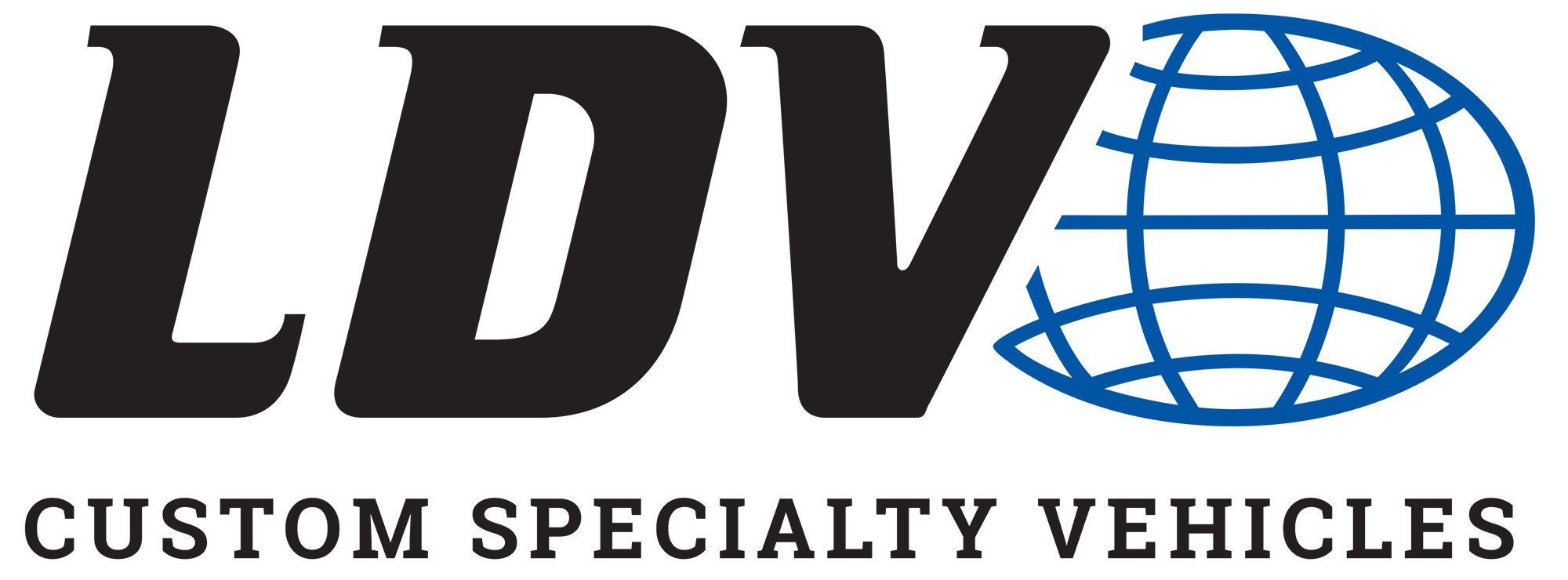 OUR PEOPLE – YOUR PROJECT

10 On-staff engineers
A Dedicated Project Manager
Average employee tenure of nearly 20 years
24/7 Parts and Service 
15 Full-time service drivers on-site ALL over the world
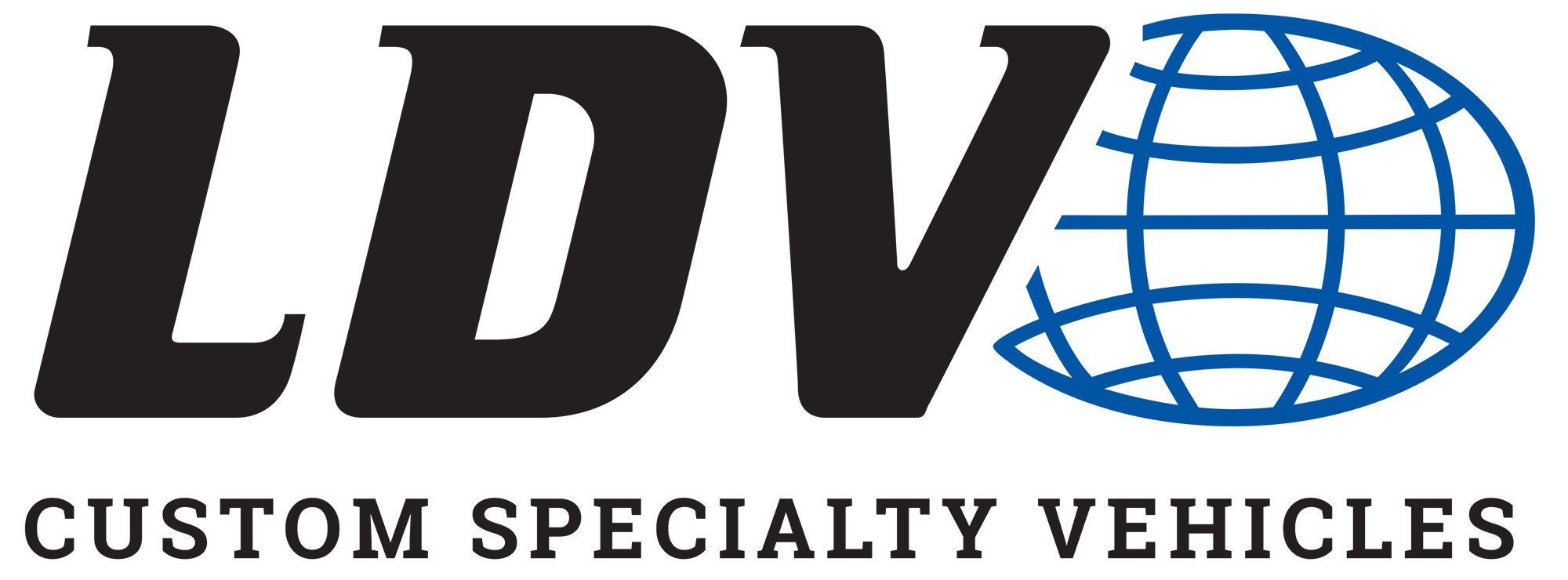 STOCK VEHICLE AVAILABLE!
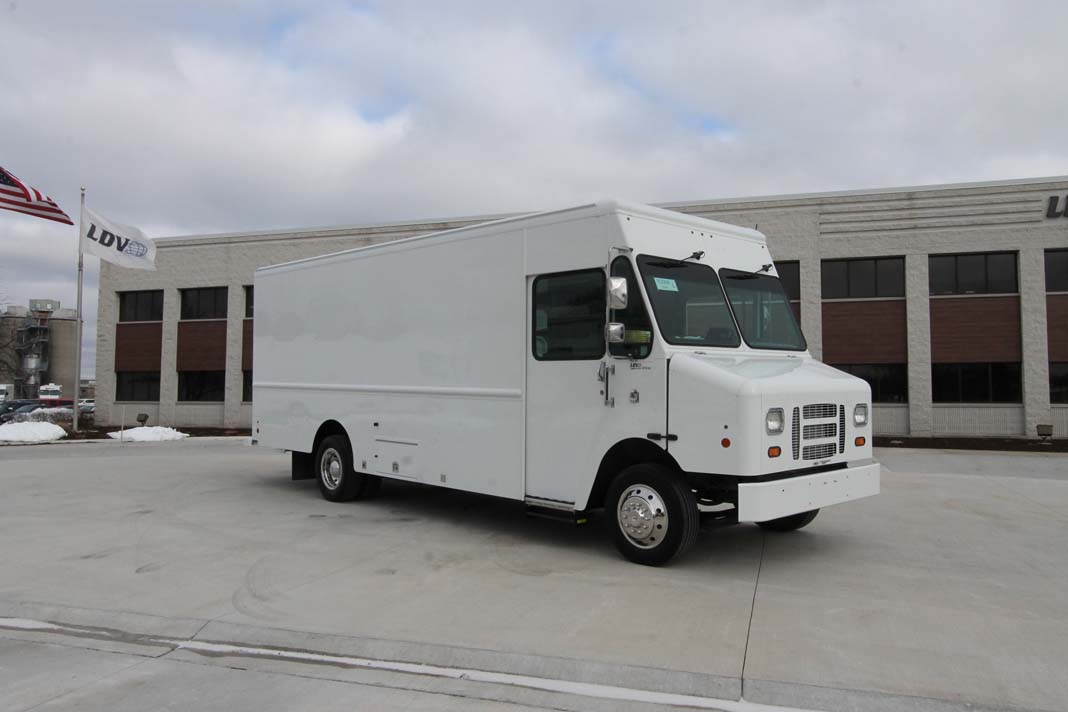 Get your program off the ground for under $158,000. 
Front Swivel seat with integrated check desk. Acore Shelves and Carts. Wheelchair lift option available.
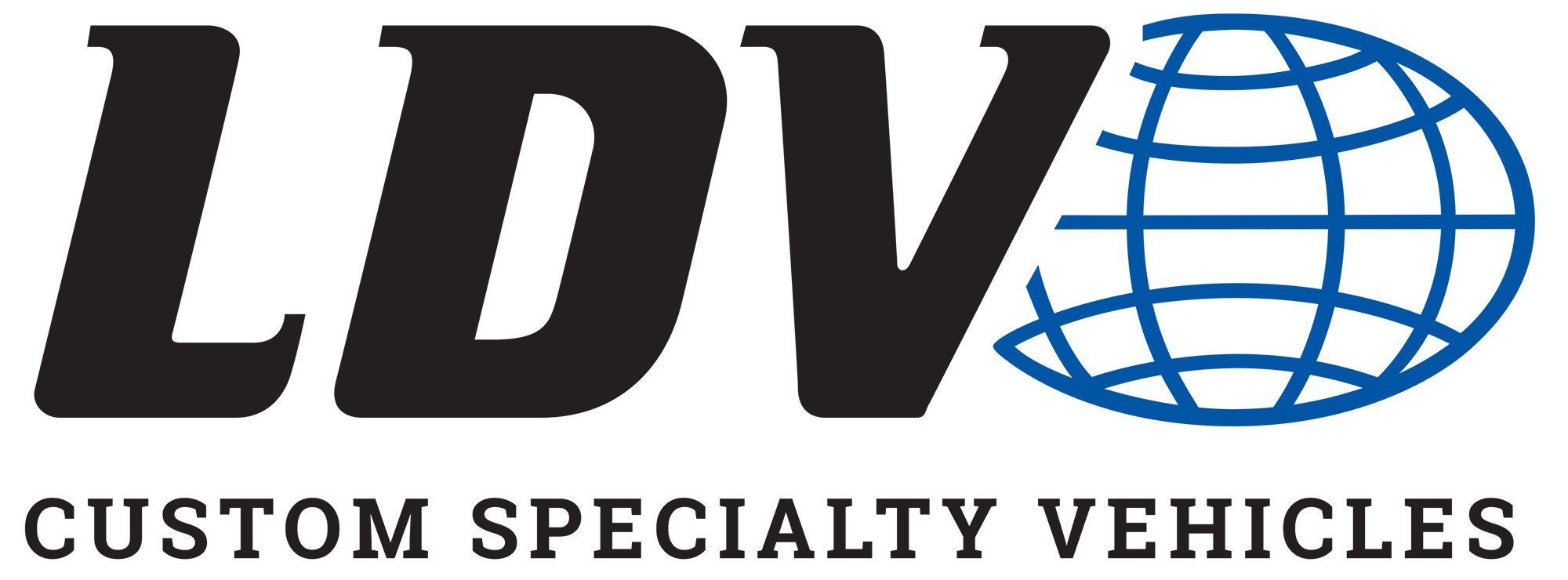